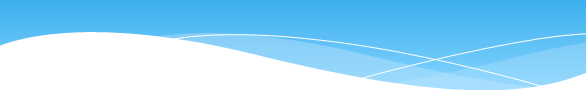 ENERGY TRAINING
Part 2 – Energy projects – best practice
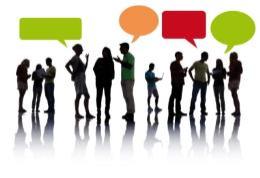 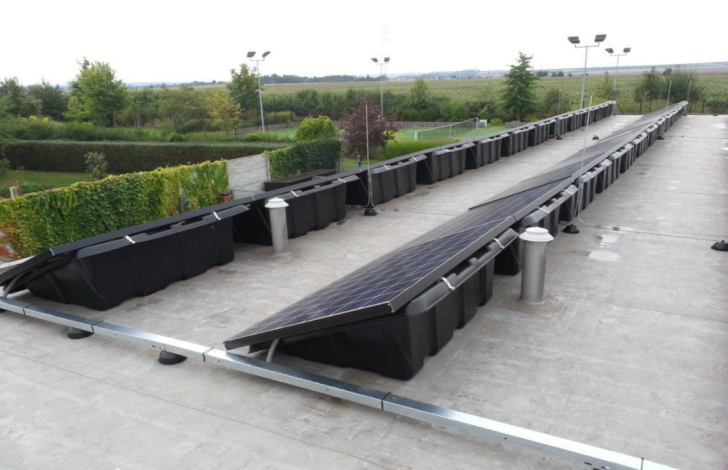 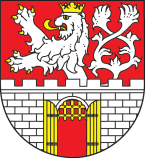 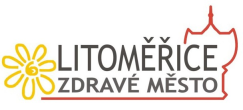 Municipal Energy Plan (MEP)
EM
Aims
Analysis
ESF
Projects
Process
Project preparation
EPC
Indicators
PV
Refurbishment
Evaluation
Projects
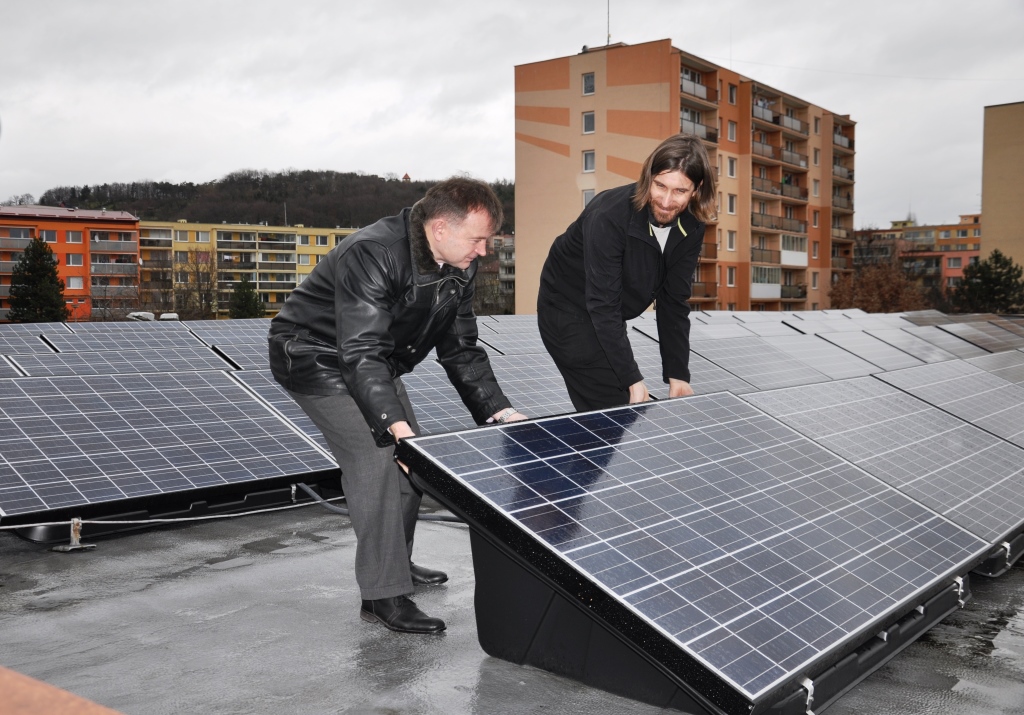 Is it enough?
Will it work?
If not, I will kick him out.
Projects – how to prepare?
Long term data – energy and technical state 
EM; technical data – passport, public lighting
Expert reports 
Energy reports; EPC - analysis
Project „basket“ and their evaluation 
Sustainability impact 
Action plan 
Prioritization of projects
Project documentation and project
Real project operation 
Real impacts after investment – EM
Energy Performance Contracting (EPC)
Correlation with strategy – Energy plan, Plan of renovation 
Prepared EPC analysis – subsidy MIT
Suitable buildings and preliminary measures 
Information for negotiation with City Council  
After negotiation – study for contract for consultant tender (Tender no 1)
Negotiation with applicants – (Tender no 2)
External consultants 
Precise information about technical state – definition of obligatory measures
Tender of service (savings and guarantee)
Contract signing, verification, realization 
Evaluation – EM
Projects
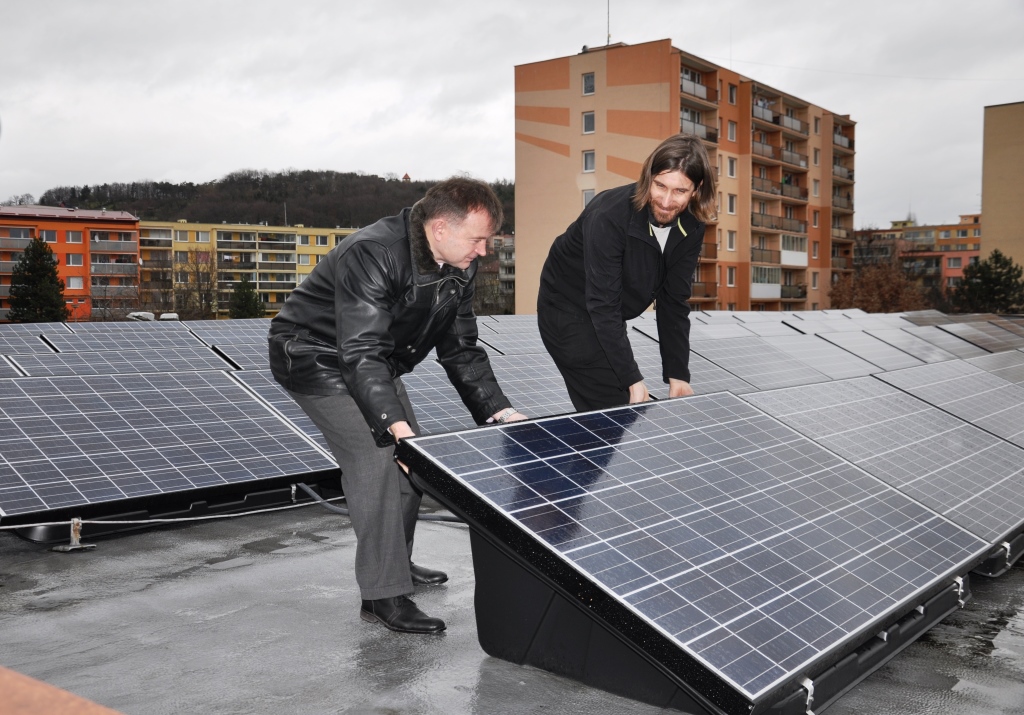 Maximal usage in the building.
Works as proposed.
We need another one.
CoMPLEX REFURBISHMENT
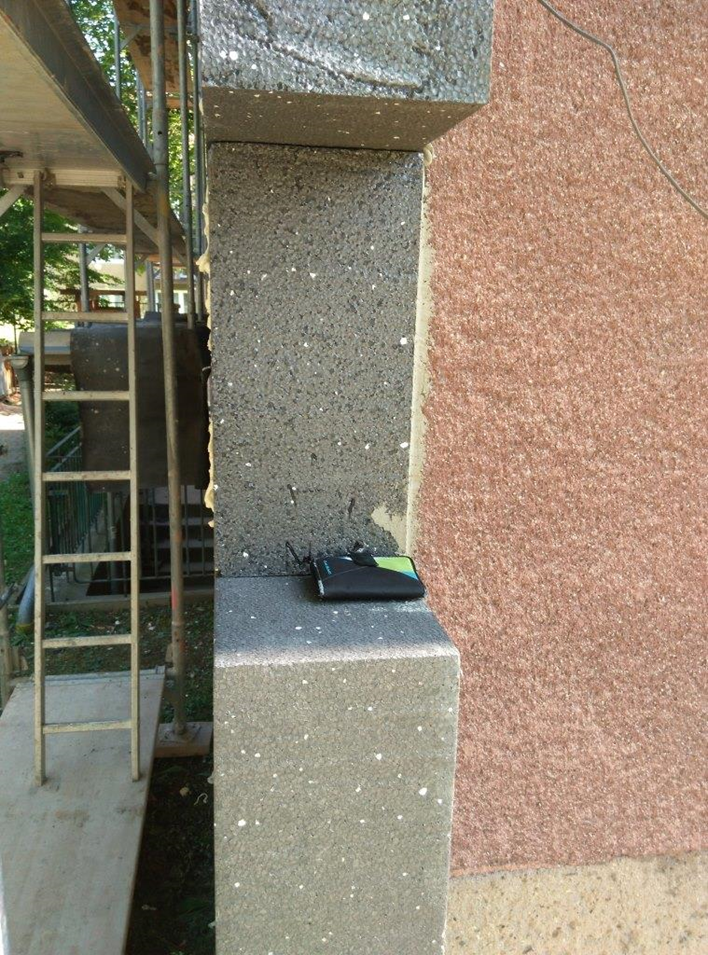 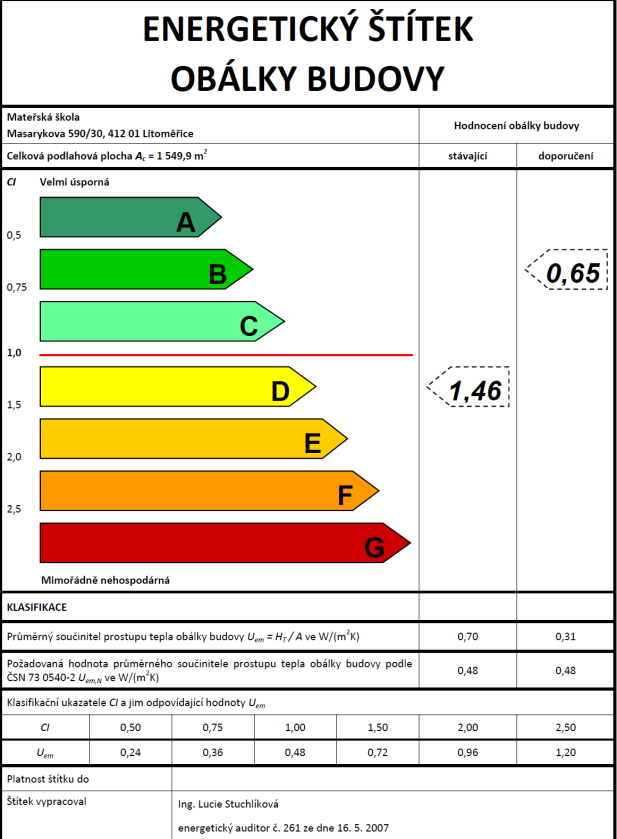 Real heat consumption             25 kWh/(m2.a) savings 85%
Proposed heat consumption             31 kWh/(m2.a) savings 81%
PHOTOVOLTAICS
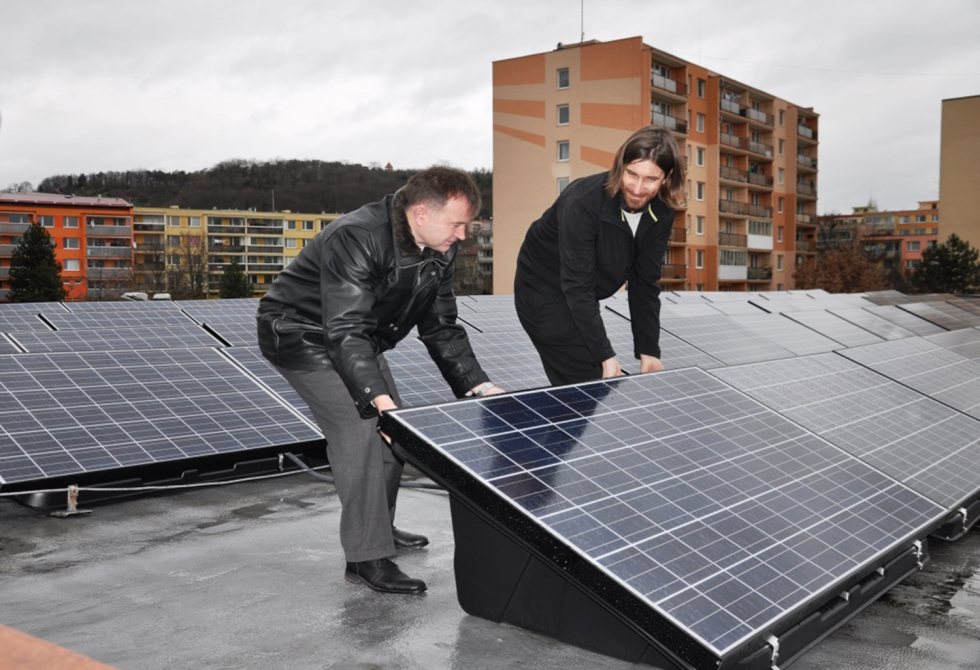 3 buildings (school, kindergarten) 
80 kWp
Payback time 8-10 years, net benefits 150.000 EUR
ENERGY SAVING FUND (ESF) – WHY?
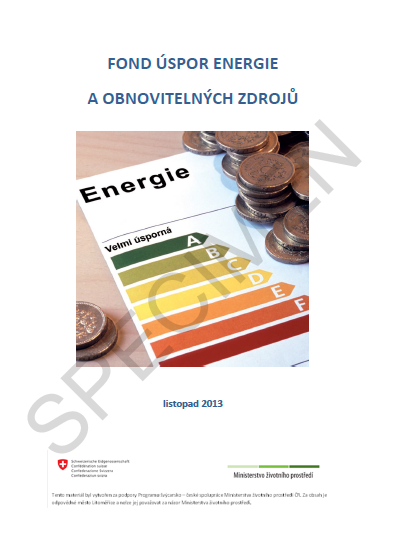 Different effort (motivation) of municipal organizations on ES
Realization of measures with no long-term evaluation of benefits
Preference of low cost investments 
Lack of finances for pre-project analysis, energy audits, etc. 
Money for energy bills going out of the region
BENEFITS OF ESF
Financial source for pre-project analysis 
Higher value of municipal properties
Better comfort for users 
Fulfilment of Municipal Energy Plan
Clear system – How to divide ES 
Motivation of municipal organizations to decrease their energy consumption 
Good operation of ES measures (recuperation, regulation of heating system, etc.)
ESTABLISHMENT OF ESF
Establishment of ESF
September 2013 – ESF- version No.1
Discussion with Financial Department and City Council
October 2013 – separate account for energy 
November 2013 – ESF- version No.2
December 2013 – ESF methodology approved by the City Council – declaration 687/26/2013 
April 2014 – Financial Committee approved financial allocation of savings for the year 2014
Yearly evaluation of energy savings – reports for Financial Committee and City Council
ESF Allocation
Year 2016
16 thous. EUR ESF
14 thous. EUR municipal organization
2.5 thous. EUR Commission Fund
I. Energy savings of all measures
IV. 35 % allocation to the municipal budget
II. Cost for energy saving measures
V. 30% allocation to the Energy Saving Fund
VI. 30% allocation to the municipal organizations
III. Net energy savings
VII. 5% Commission Fund – allocation approved by mayor
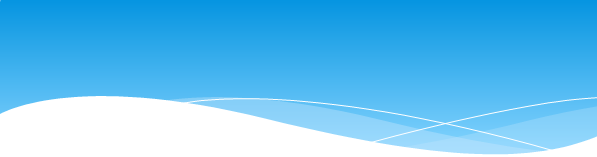 THANK YOU FOR YOUR COOPERATION
Jaroslav Klusák
City of Litoměřice 
Energy manager jaroslav.klusak@litomerice.cz; mob. +420 773 165 574
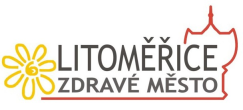 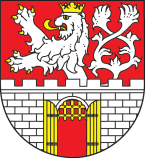 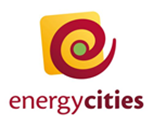